Создаем блог
Создаем сообщение
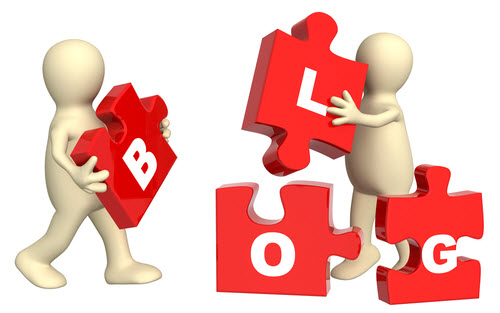 Блог создан, начинаем работу
Для создания сообщения, используем панель редактирования
Записываем текст, редактируем и нажимаем кнопку «Публикация»
Делаем ссылки на  другие сайты, блоги, картинки, музыку
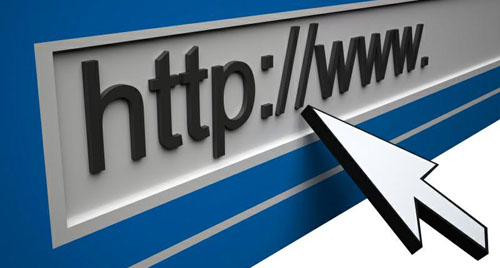 Копируем ссылку сайта, блога, картинки
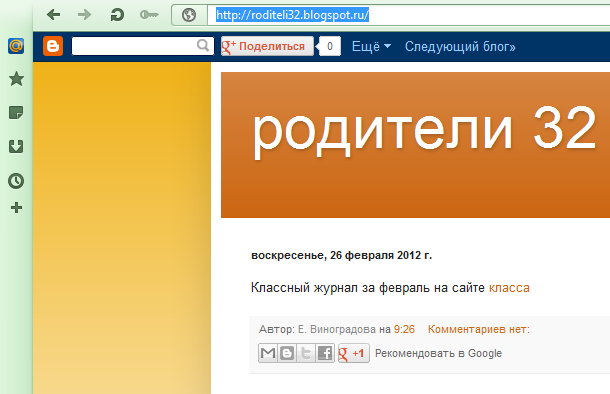 Выделите слово, на которое хотите добавить ссылку, затем нажмите кнопку «Ссылки»
Откроется окно, в которое надо вставить ссылку (обращайте внимание на отображаемый текст)
«Вставить» и «ОК»
Если ссылка окрасилась в другой цвет, значит вы все сделали правильно, далее нажмите кнопку «обновить»
Редактирование сообщений
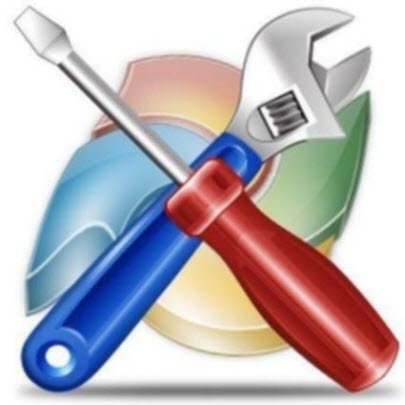 Создать и редактировать сообщение можно кнопками:
Еще один способ создания сообщения
Здесь можно удалить сообщение
Вставка изображения(фотографии) с компьютера
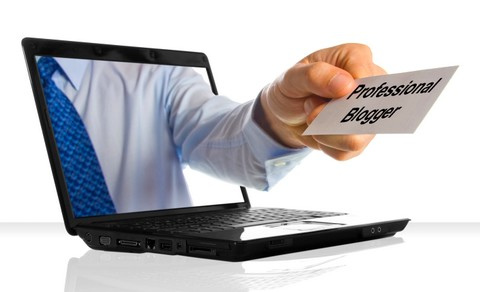 Вставляем рисунок из компьютера
Выберите рисунок и нажмите «Открыть»
Добавьте изображение
Как изменить изображение?
Щелкните на изображении и выберите в появившейся строке необходимое действие
Как посмотреть написанное сообщение?
Меняем шаблон
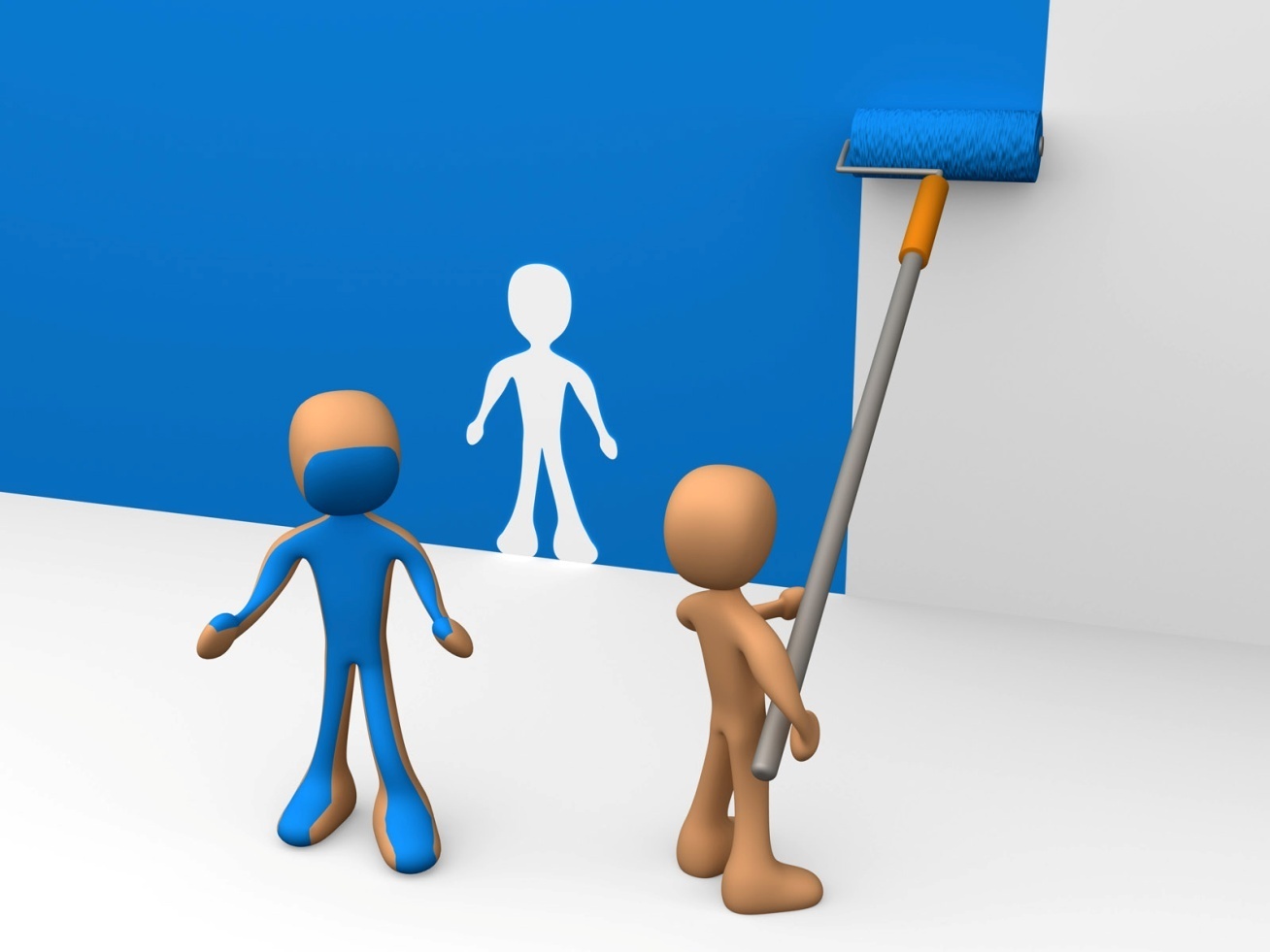 Изменяем шаблон
Меняем шаблоны щелчком и применяем к блогу
Изменяем шаблон вторым способом
Выберите шаблон
Шаблон понравился? Нажмите кнопку
Шаблон понравился? Нажмите кнопку
Добавляем фильм
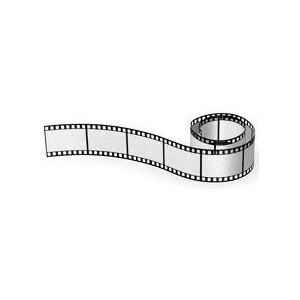 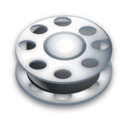 Второй способДля начала скопируйте HTML- код
Щелкните правой стороной мышки по экрану
Вернитесь в блог нажмите HTML  и вставьте код
Конечный этап – «Публикация»
Настройка комментариев